Personal Evangelism
Matthew 9
Sheep without a shepherd, 36
Harvest without helpers, 37
Prayer without pretense, 38
Sincere prayer –
Asks God for laborers
Acts with their prayer
Mt.10:1-5
Mk.16:15…
Jn.4:35-36
Ac.8:4…
We cannot forgetimportance of the task
1 Corinthians 9:19-22, common ground
became slave; ‘at your service!’ 19
lived like prospects to ‘fit in,’ 20-21b
never compromised Lord’s law, 21c
endured scruples of weak, 22a
used every legitimate means, 22b
preoccupied with duty, 23
I. Why Is Personal Evangelism Avoided?
1. Some don’t know their Bible
Lack of study hinders discussions.
Lack of discussions hinders study.
Hb.5:12-6:2


Ho.4:6
Unconcern for own souls,much less for others’
1. Some don’t know their Bible2. Some don’t care about lost souls
Thorny soil: choked with sports, recreation, TV, media . . . 
Hell is out of date…
1. Some don’t know their Bible2. Some don’t care about lost souls3. Bogged down in elaborate plans
Fail to practice plans…
Farmer
Hunter
John 1
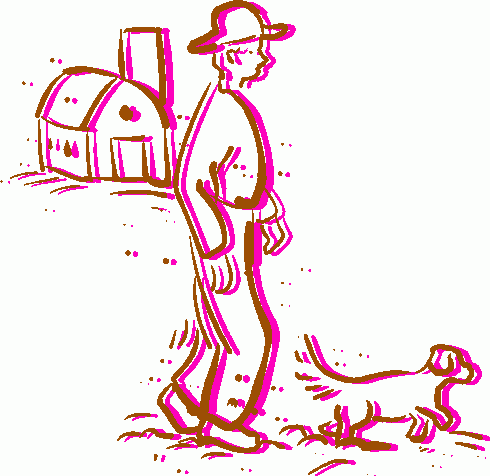 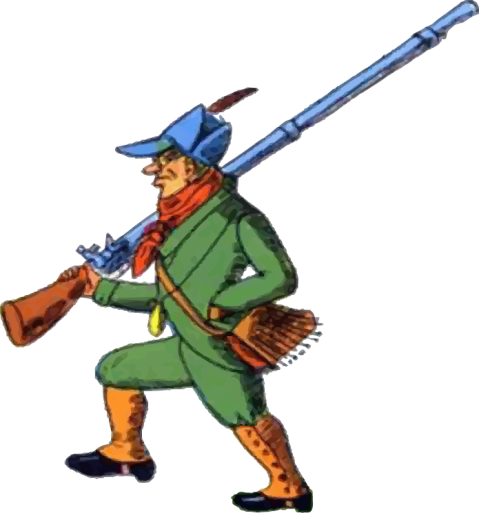 1. Some don’t know their Bible2. Some don’t care about lost souls3. Bogged down in elaborate plans4. Some fear failure…so they fail to try
Must believe power of gospel.  Ro.1:16; Hb.4:12.
Jesus could not convert everyone.
God requires effort, not results.
1. Some don’t know their Bible2. Some don’t care about lost souls3. Bogged down in elaborate plans4. Some fear failure…so they fail to try5. Some don’t know how to approach
Paul, Acts 17
Tactfulness includes how we ask
I. Why Is Personal  Evangelism Avoided?
II. What Is Our Assignment?
Doctor diagnoses woman: fatal disease…
Great Physician diagnoses
All have fatal disease.  Ro.3:10…23 
He sends you with medicine.
Greatest medicine cannot cure unless it contacts the patient.
Ezk.3:17-21, warning against danger is merciful
I. Why Is Personal  Evangelism Avoided?
II. What Is Our Assignment?
III. Who Deserves Our Attention?
1. Alien sinners
Ephesians 2:12, five characteristics.
What changed them?	1:13
Ac.19:1-7, Paul in Ephesus
8:  targeted specific people
9a:  rejected
9b-10:  targeted others
1. Alien sinners2. Erring Christians
Galatians 6:1, restore…
“Brethren, if a man is overtaken in any trespass, you who are spiritual restoresuch a one in a spirit of gentleness, considering yourself lest you also be tempted.”
1. Alien sinners2. Erring Christians
Galatians 6:1, restore…
James 5:19-20, turn from error…
“Brethren, if anyone among you wanders from the truth, and someone turns him back, let him know that he who turns a sinner from the error of his way will save a soul from death and cover a multitude of sins.”
Year    Converts
  1		You
  2		  2
  3		  4
  4		  8
  5		 16
  6		 32
  7		 64
  8		128
  9		256
10		512
11	      1,024
12	      2,048
…
Year    	Converts
 20	    	524,288	
 25	        6,777,216
 30		536,870,912
 31           1,073,741,824	
 32	        2,147,483,648
 33		4,294,967,296
 34           8,589,934,592